Лекция №13
План Лекции
Электронно-дырочной переход
Атомное ядро
Основные свойства и строение ядра
Энергия связи ядер
Ядерные силы
Электронно-дырочной переход
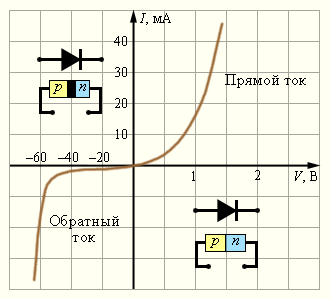 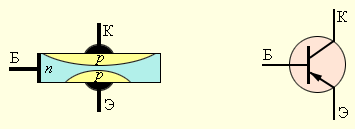 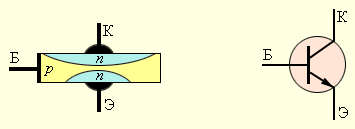 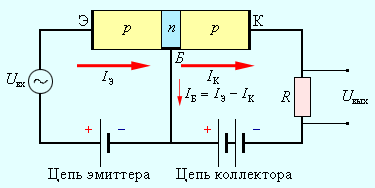